Pronunciation Recordings
Lesson 3
gelb				yellow
grau				grey
grün				green
Ich heiße …		My name is…
Lieblings-			favourite
Lieblingsobjekt		favourite object
lila				purple
Mein Lieblingsobjekt ist …	My favourite object is…
Meine Lieblingfarbe ist …	My favourite colour is…
rosa				pink
rot				red
schwarz			black
blau				blue
braun			brown
bunt				colourful
das Bett			the bed
Das ist …			This is...
das Zimmer		the room
der Bleistift 		the pencil
der Rucksack		the backpack
der Schrank		the closet
der Stuhl			the chair
der Tisch			the table
die Lampe			the lamp
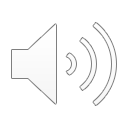 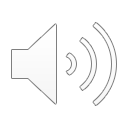 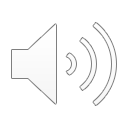 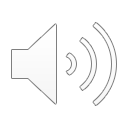 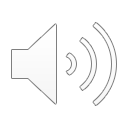 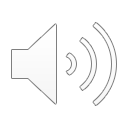 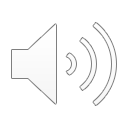 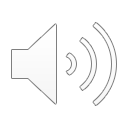 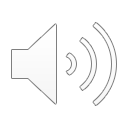 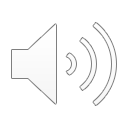 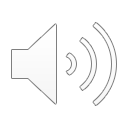 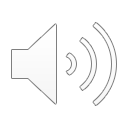 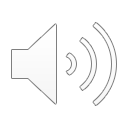 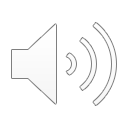 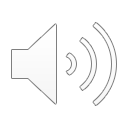 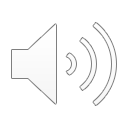 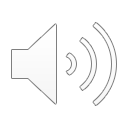 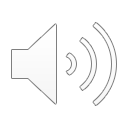 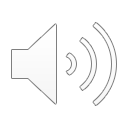 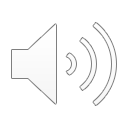 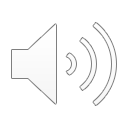 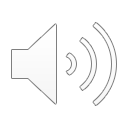 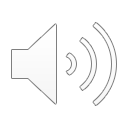 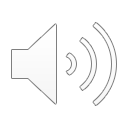 Pronunciation Recordings
Lesson 3
und							and
Was ist das?					What is this?
Was ist deine Lieblingsfarbe?		What is your favourite colour?
weiß							white
Wie heißt du?					What is your name?
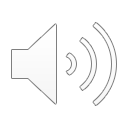 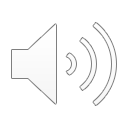 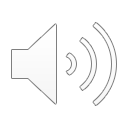 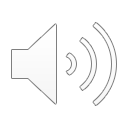 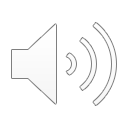